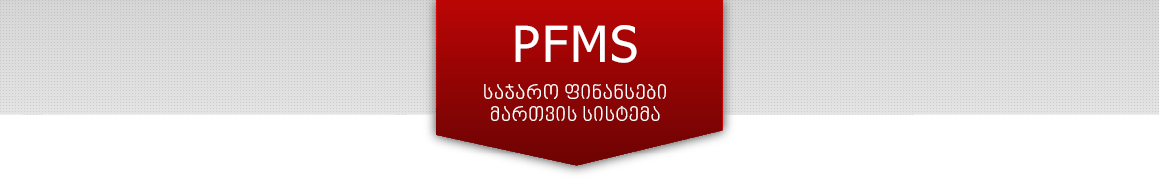 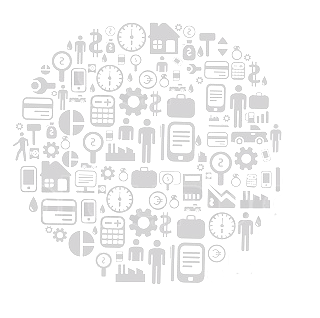 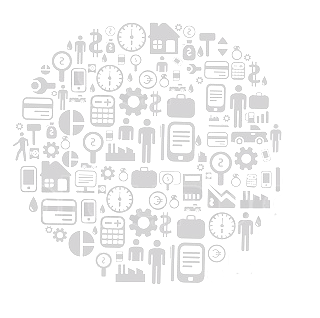 Integration with the Public Procurement Agency
LEPL Financial-Analytical Service 
Ministry of Finance of Georgia
May 2019
Alexandre Khuskivadze, Head, Research and Systems Analysis
Giga Mikautadze, Leading Analyst
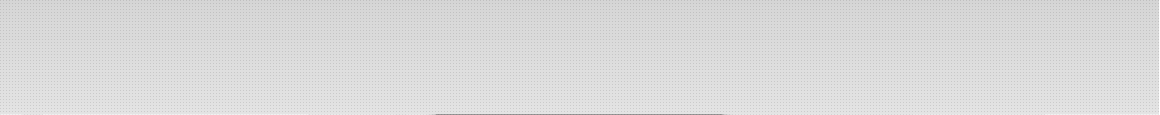 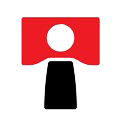 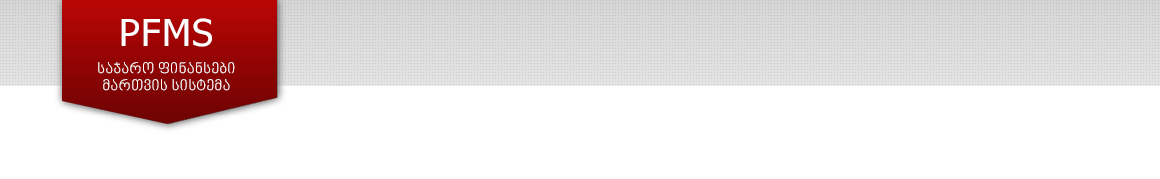 Integration Flowcharts: Procurement
Contract registration
Payment
eTreasury
GPSS/RTGS
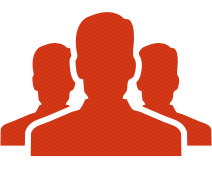 Payment confirmation
Payment document generation
Notification
Payment information transfer
Data query
Response
Data warehouse
FAS services
Notifications module
Data query
Response
Data query
Notification sent
Payment data return
Public Procurement Agency
2
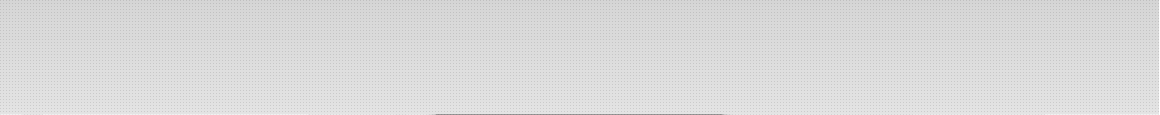 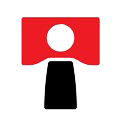 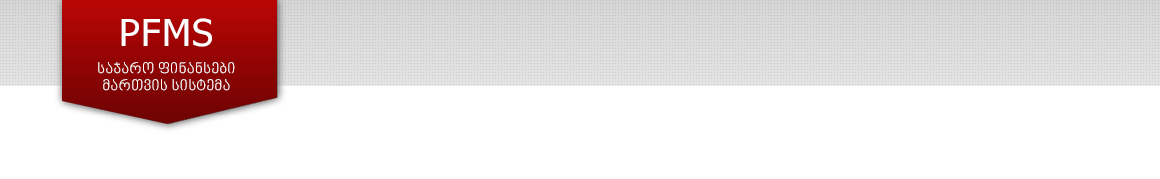 Integration Flowcharts: Procurement
Contract registration
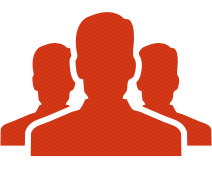 Public Procurement Agency
Notification on contract registration:
Response received
Tender/version number
Procuring entity
Tender winner
Contract number
Amount, currency
Date of contract registration, effectiveness and expiration 
Contract status
CPV codes
Tender number
Tendering authority
Notification type
Data query
FAS - services
eTreasury
System message to the procuring authority staff
3
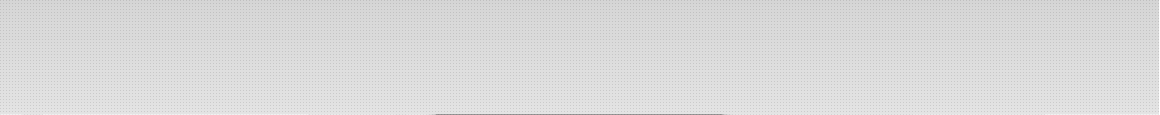 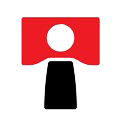 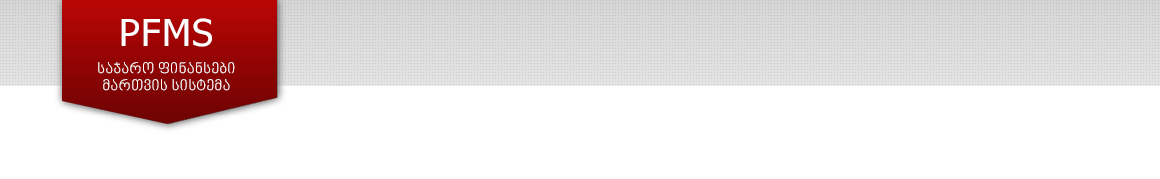 Integration Flowcharts: Procurement
eTreasury
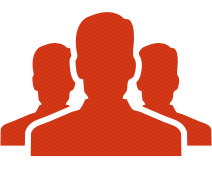 Contract registration
Tender number
Contract number
Contract date
Contactor’s ID
Contractor name
Full contract amount
Currency
GEL equivalent of the contract amount
CPV codes
Data query
FAS - services
Response
4
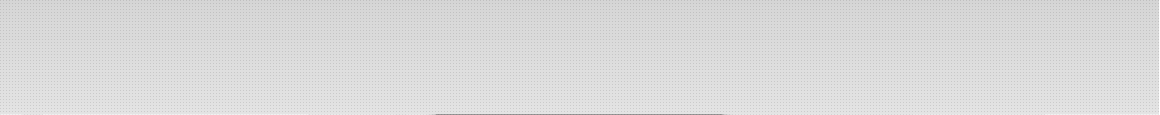 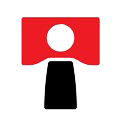 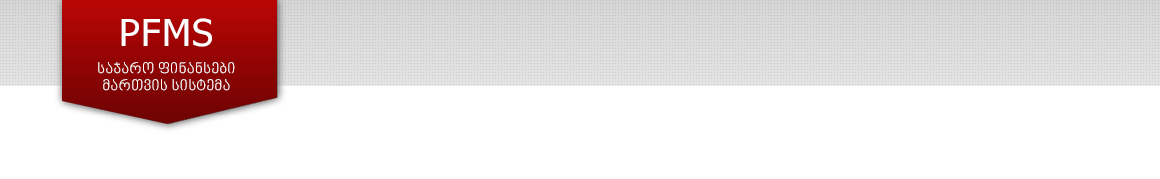 Integration Flowcharts: Procurement
GPSS/RTGS
eTreasury
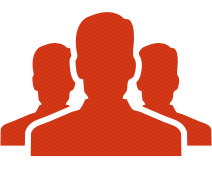 Payment
Payment document generation
Payment confirmation
Payment information transfer
Tender number
CPV code
Procuring authority
Payment document ID
Payment purpose
Payment amount
Amount by CPV code
Bank posting date
Payment type
Financing source
Budget type
Data warehouse
Tender number
Notification type
Payment document ID
Data transfer
Data query
Public Procurement Agency
Payment notification
5
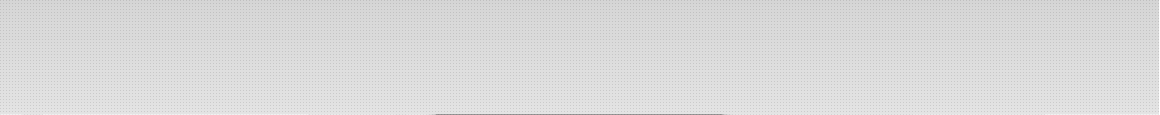 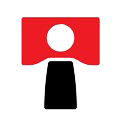 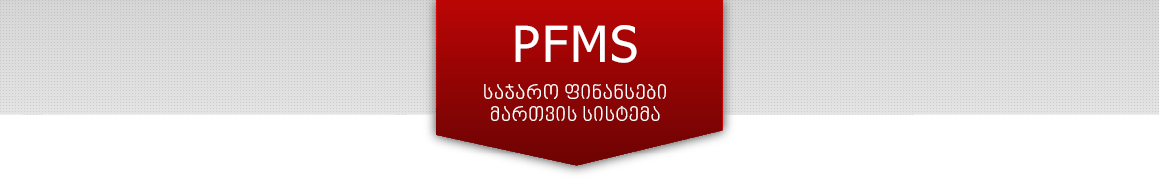 Thank you!Questions?
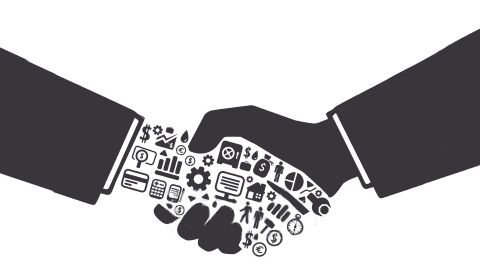 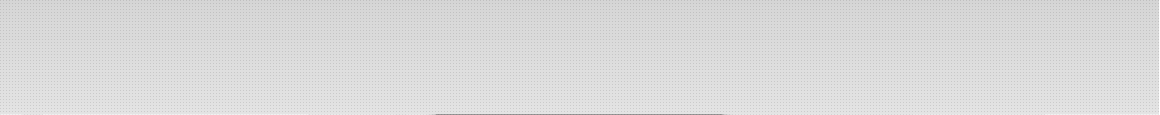 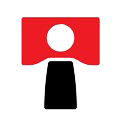